Группа 3
ИГРА 
«Найди правильный ответ»
Сергей Михалков
двуглавый 
орёл
3
1
златоглавая
Государственные 
символы
Гимн
4
2
Сергей Михалков
3
1
златоглавая
Гимн
Государственные 
символы
4
2
Сергей Михалков
3
1
златоглавая
Гимн
4
2
Сергей Михалков
3
1
златоглавая
Гимн
4
Сергей Михалков
3
златоглавая
Гимн
4
Сергей Михалков
златоглавая
Гимн
4
Сергей Михалков
златоглавая
Гимн
Сергей Михалков
златоглавая
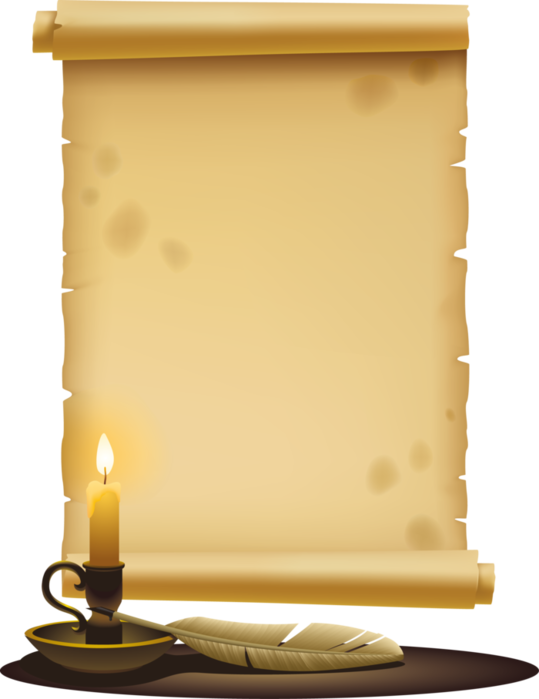 Издревле в Москве находилось много _______________и часовен.  ________ купола московских храмов видны отовсюду. Поэтому Москву  называют ___________.
Дмитрия
Хлеб и соль
открытой, щедрой
Спасской
златоглавой
хлебу
Золоченые
церквей, соборов
куранты